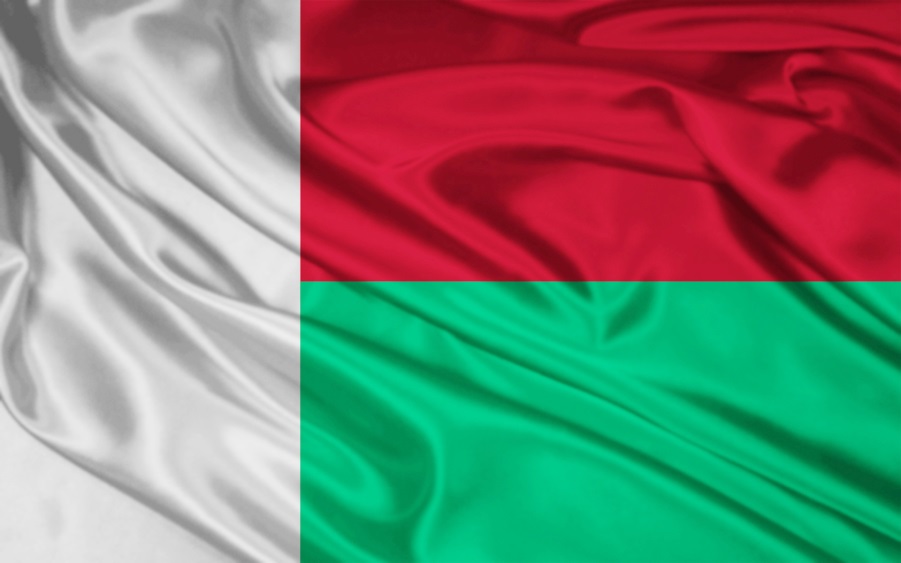 Прапор
Демократична Республіка Мадаґаскар
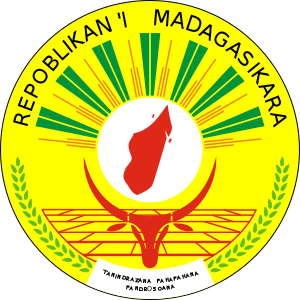 Герб
Мадагаскар, офіційна назва Демократична Республіка Мадаґаскар — держава в західній частині Індійського океану, на острові Мадагаскар і прилеглих дрібних островах біля східного берега Африки, близько 400 км від Мозамбіку.
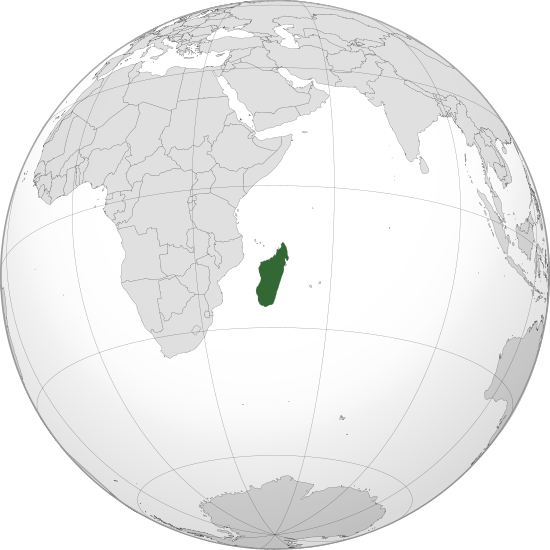 Історія
Незалежність від Франції отримано в 1960. У 1972 армія взяла уряд під контроль, Дідьє Рацірака став президентом; в 1977 Національний фронт захисту малагасійської соціалістичної революції став єдиною легальною політичною організацією.
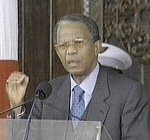 Дідьє Рацірака
Природа
Мадагаскар — один із найбільших на землі островів, площа 590 тисяч км².
Мадагаскар — гірська країна: понад половину острова займають гірські хребти, плоскогіря і пасма високих горбів.
Діючих вулканів на Мадагаскарі немає, але згаслих багато.
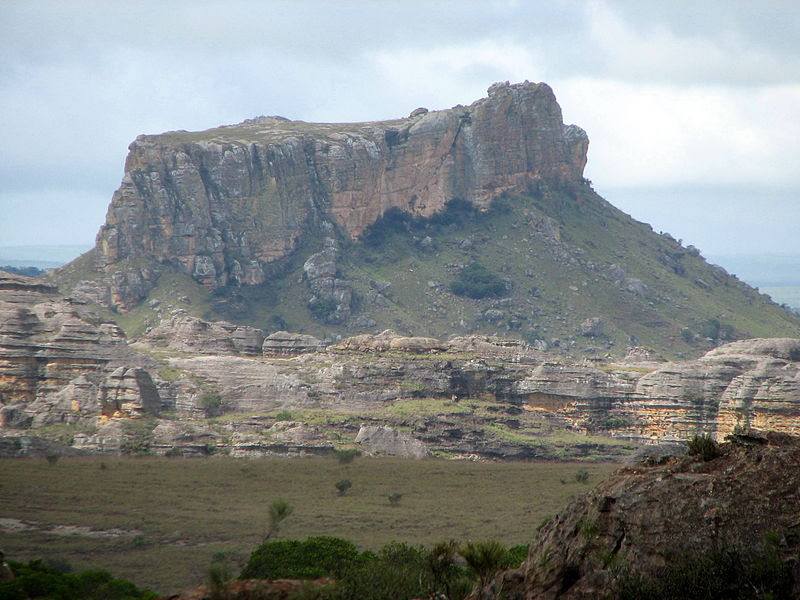 Клімат
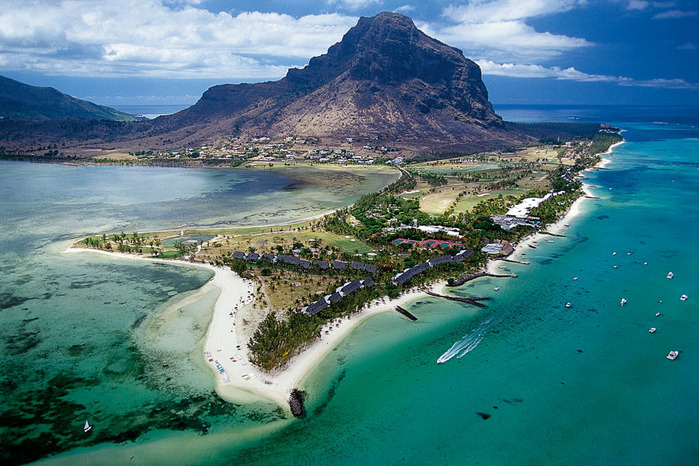 Клімат східного узбережжя Мадагаскару є досить вологим та жарким, на заході спекотний та посушливий. 
Клімат всюди тропічний, за винятком північно-західної частини острова, де панує клімат екваторіальних мусонів, а рік поділяється на два сезони — сухий і вологий.
Економіка
Мадагаскар вважається однією з найменш розвинених держав світу. 
Мадагаскар - аграрна країна. 
Основні галузі промисловості: харчова, текстильна, взуттєва, цементна, паперова, нафтова, туризм. 
Є залізничний, автомобільний, морський транспорт. У країні 18 морських портів, найбільший — Туамасіна. Антананаріву має міжнародний аеропорт.
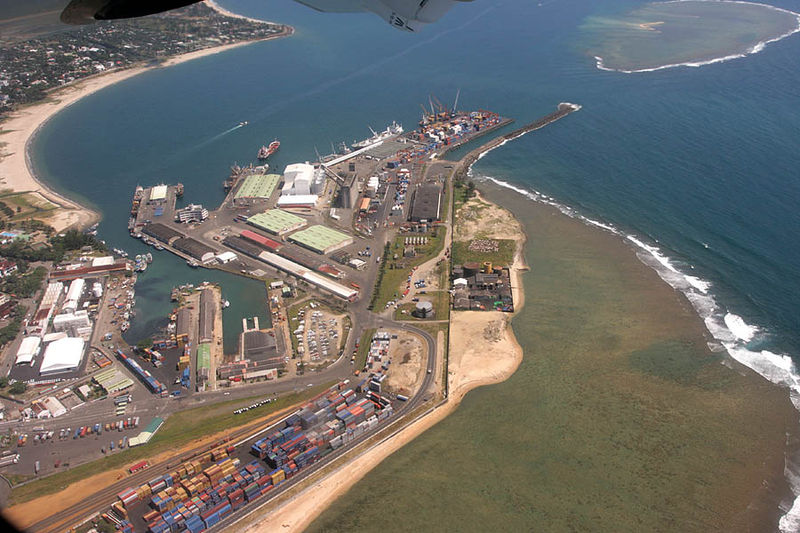 Туамасіна
Імпорт та експорт
Обсяги імпорту зазвичай перевищують обсяги експорту. 
Основні одиниці імпорту: нафта, продукти харчування та товари споживання. Головні партнери — Франція, Китай, Гонконг, Бельгія, США та Сингапур.
Основними одиницями експорту є ваніль, морепродукти, кава, нафтопродукти, цукор, бавовняні тканини та хромова руда. Головні партнери— США, Франція, Німеччина.
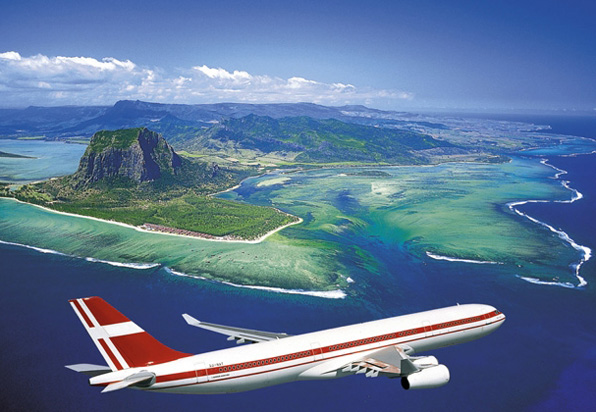 Політика
26 червня 1960 була проголошена незалежність Малагасійської республіки.  До влади приходить Соціал-демократична партія на чолі з Філібера Ціранана. 
17 березня 2009 президент країни Марк Равалуманана був фактично зміщений зі свого поста своїм суперником. Відбувся державний переворот.
 20 березня 2009 Африканський союз призупинив членство Мадагаскару в цій організації в зв'язку з державним переворотом.
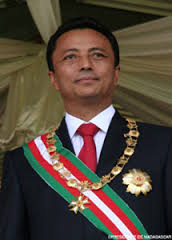 Марк Равалуманана
Адміністративний поділ
В адміністративному відношенні Мадагаскар поділяється на 6 провінцій.
Населення
Мадагаскар — поліетнічна держава.
18 етнічних груп: антадруї, антайсака, антайфасі, бару, бецілеу, везу, зафіманіра, махафалі,мерина, сакалава, танала та ін.
Середня щільність населення — 27,2 чол. на 1 км².
Сільське населення — 82%.
Населення 7,6 мільйонів у 1975-му.
Іноземці, становлять 0,15% населення.
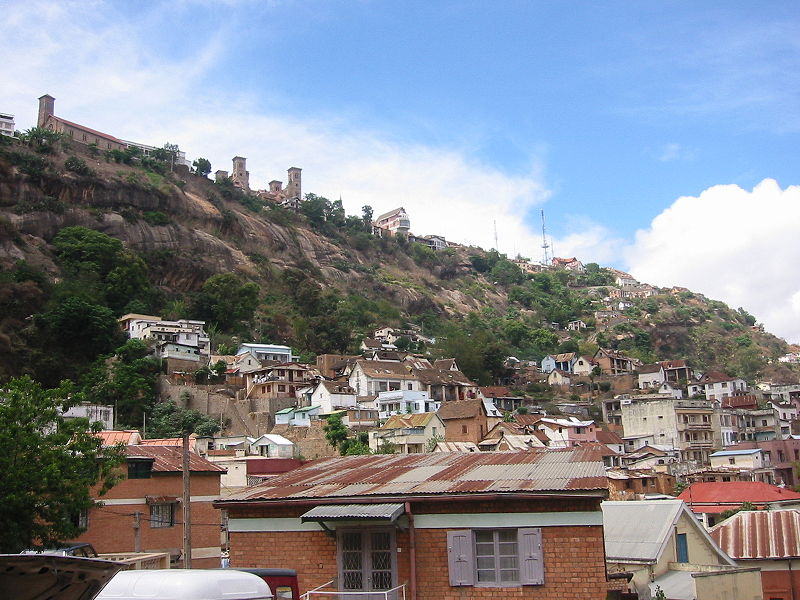 Антананаріву
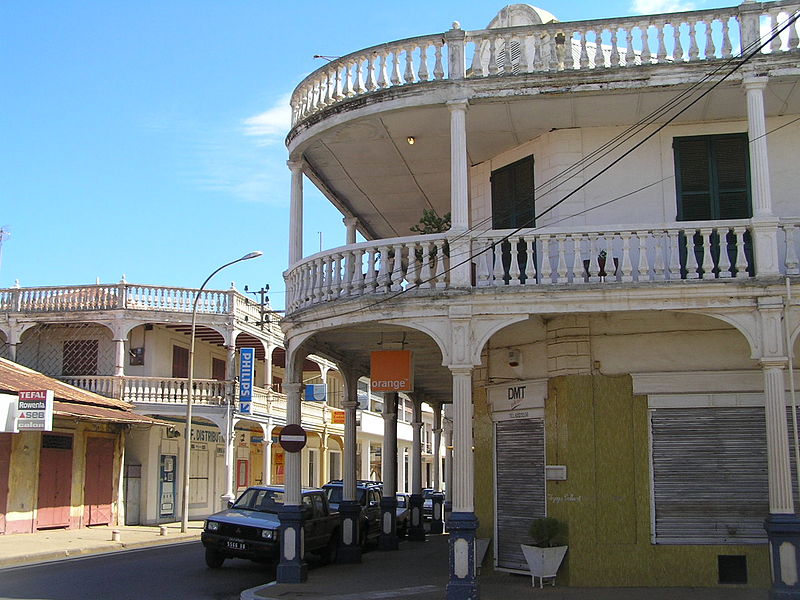 52% населення сповідують традиційну релігію (анімалізм, фетишизм, культ предків, сил природи тощо), 41% — християнство (приблизно рівна кількість католиків і протестантів), 7% становлять мусульмани-суніти. 
Найважливіші міста: Антананаріву, порт Туамасин, порт Мажунга, порт і військово-морська база Дієго-Суарес.
Дієго-Суарес
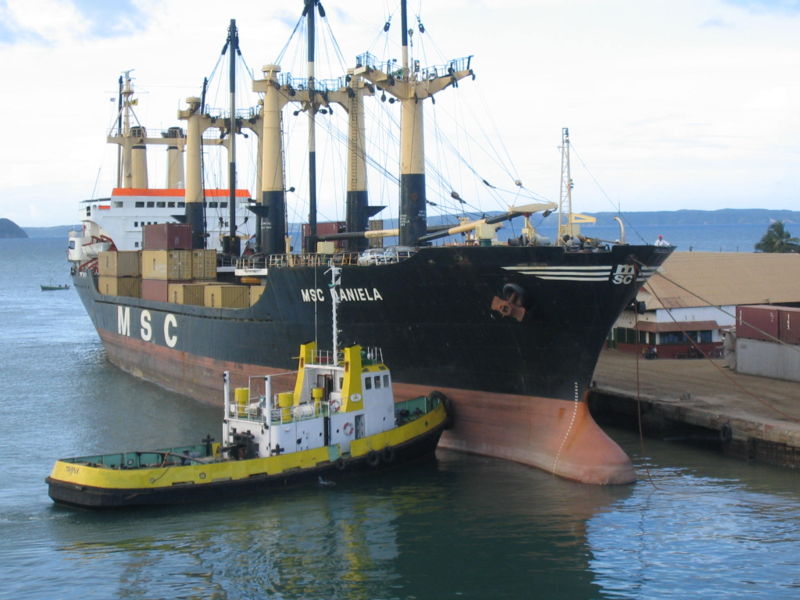 Мова
У Конституції 2007 року малагасійська мова залишилася державною, а офіційними оголошувалися малагасійська, французька та англійська.
Англійська мова втратила цей статус конституційно після референдуму, проведеного в листопаді 2010 року. Ці результати не були визнаними політичною опозицією міжнародної спільноти.
Дякую за увагу!